Комплексное предложение 
от «Россельхозбанка»
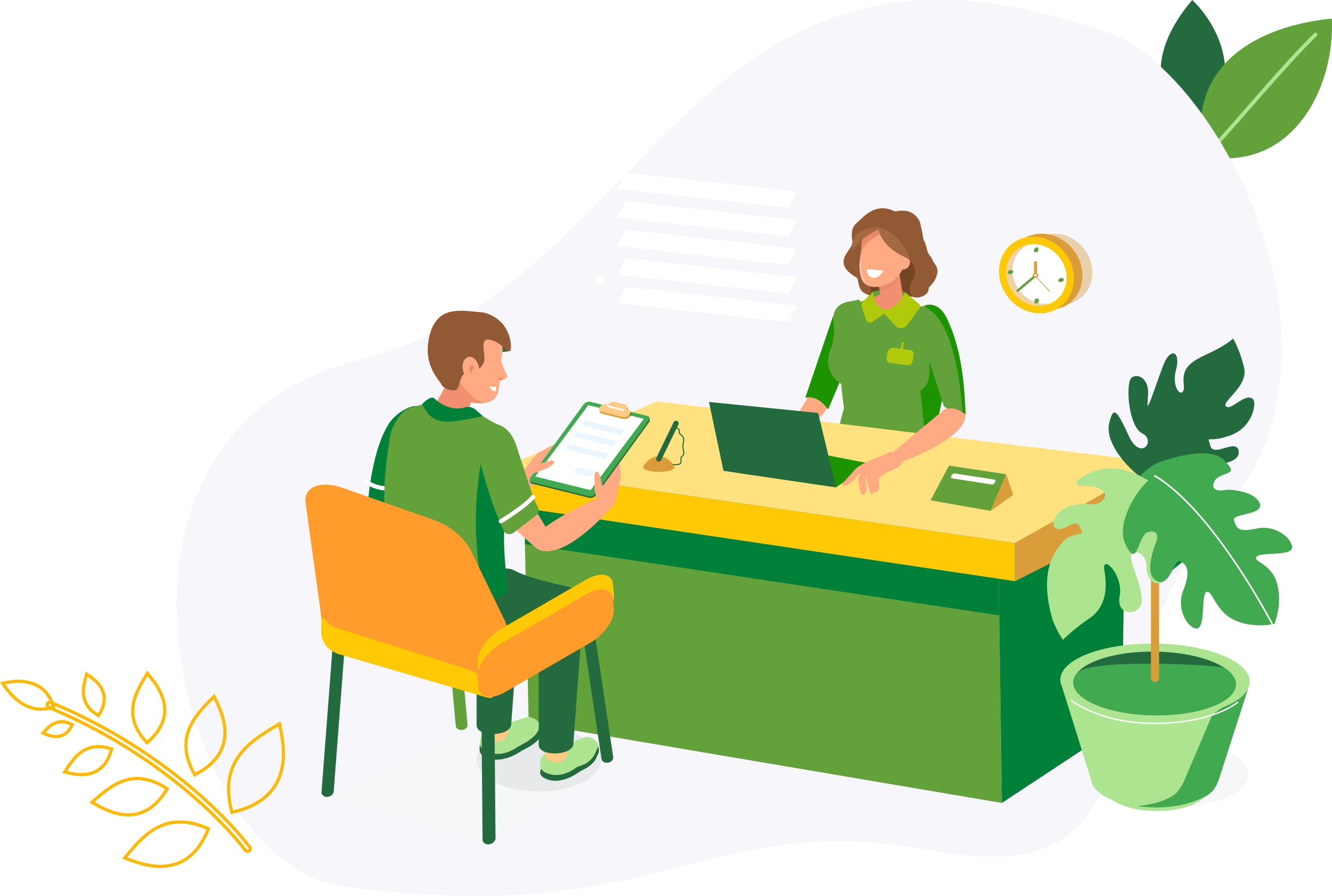 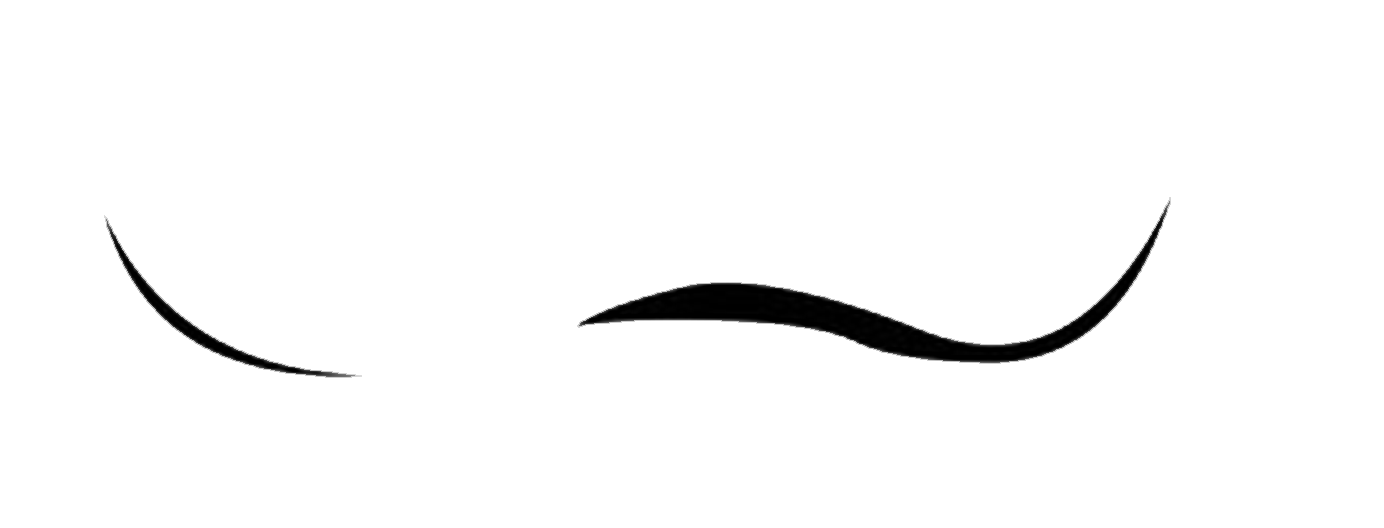 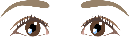 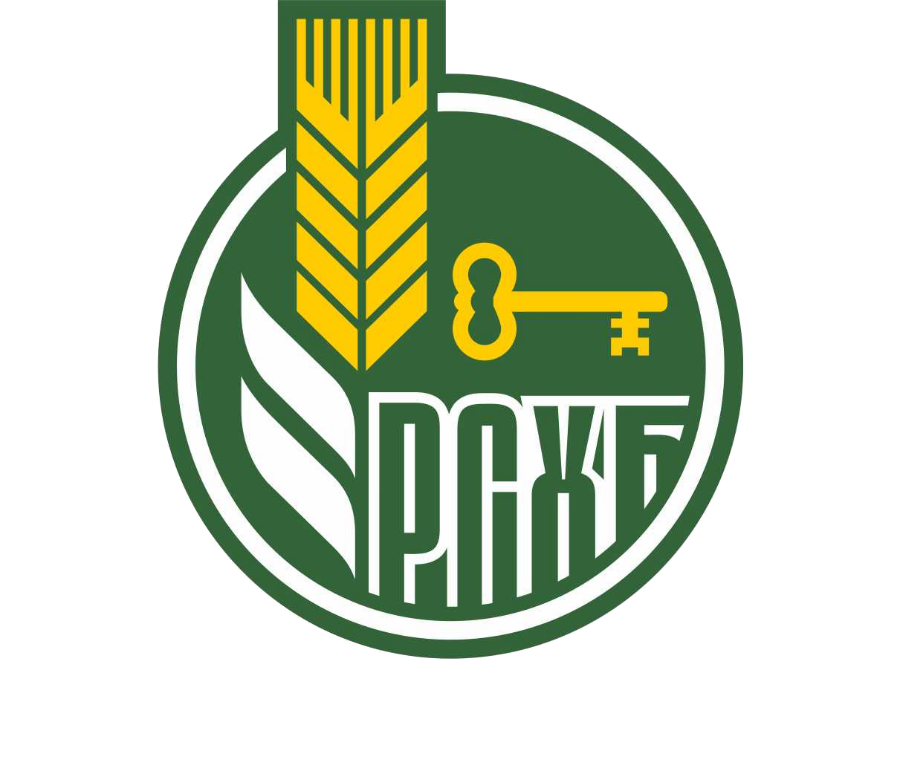 СЕЛЬСКАЯ ИПОТЕКА
Ипотечный кредит с государственной поддержкой на приобретение или сроительство жилого помещения на сельских территориях (сельских агломерациях) приграничных муниципальных образований*
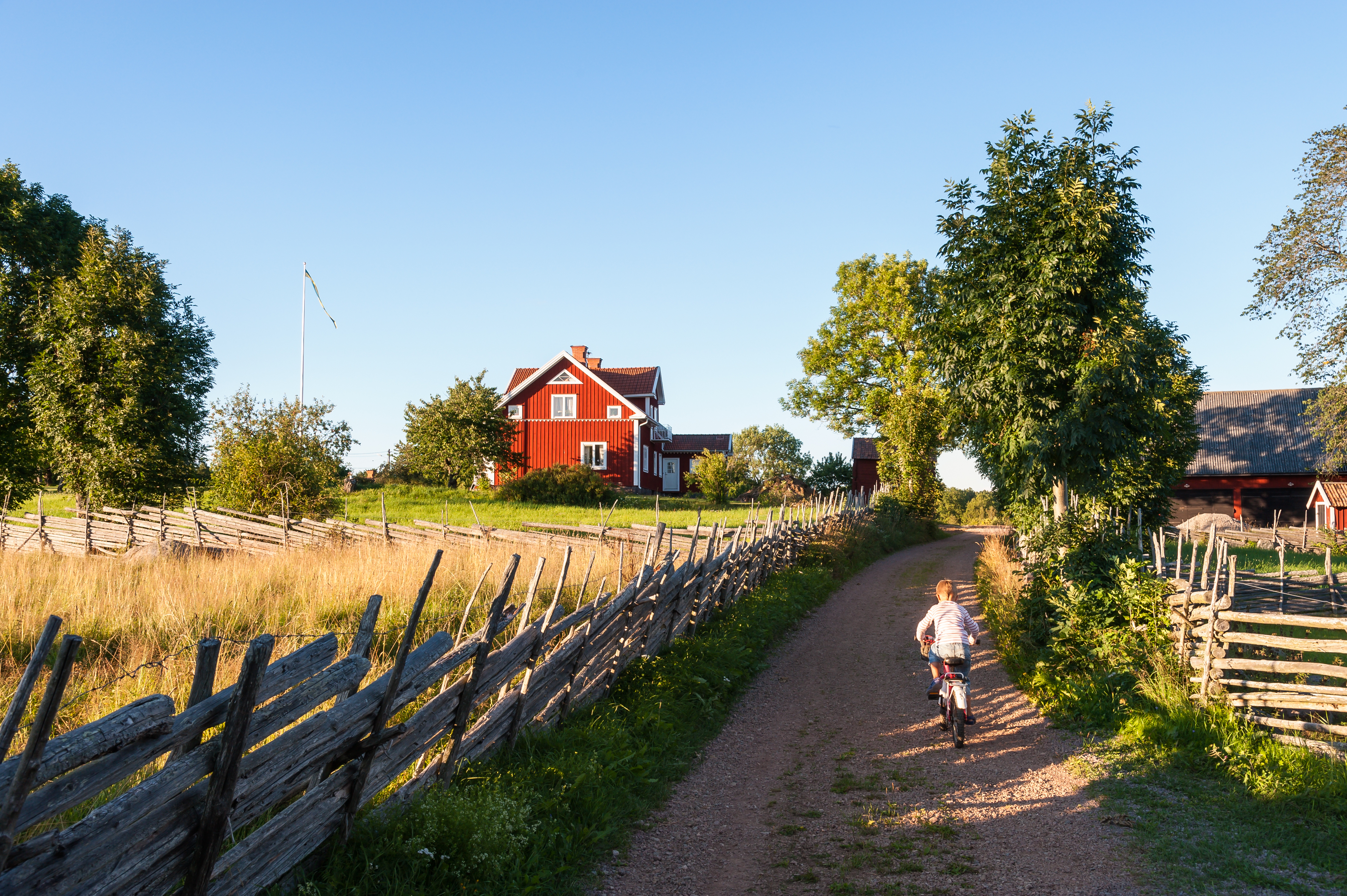 ПРОЦЕНТНАЯ СТАВКА
3%
СУММА 
КРЕДИТА
до 6 млн. руб.
3 %
от 20%
ПЕРВОНАЧАЛЬНЫЙ ВЗНОС
до 25 лет 
(включительно)
СРОК 
КРЕДИТА
годовых
Возможность оформления заемщиками-супругами двух кредитов для приобретения объекта недвижимости большей стоимостью
ДОПОЛНИТЕЛЬНЫЕ ВОЗМОЖНОСТИ
При соблюдении следующих условий:
 заемщики-супруги рассматриваются в качестве самостоятельных заемщиков и не привлекаются в качестве созаемщиков по кредитным договорам друг друга;
приобретаемый (строящийся) объект недвижимости, на который выдаются два льготных ипотечных кредита, должен соответствовать требованиям к объекту недвижимости, включая требования по соответствию учетной норме площади;
объект недвижимости, средства на приобретение (строительство) которого выдаются по двум льготным ипотечным кредитам, должен приобретаться на правах общей совместной собственности по одному договору купли-продажи (договору долевого участия) с указанием в качестве покупателей обоих заемщиков;
заявка на выдачу льготного ипотечного кредита на приобретение (строительство) одного объекта недвижимости (жилого помещения (жилого дома) подается каждым заемщиком;
первоначальный взнос по каждому из двух кредитов на приобретение (строительство) одного объекта недвижимости для каждого заемщика будет составлять 40% от стоимости такого объекта недвижимости.
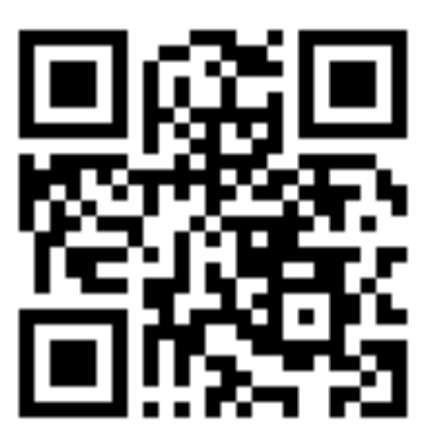 Наведите телефон на QR код 
и посмотрите предложения по льготному кредиту
*Ставка действует при личном страховании, в случае отсутствия ставка повышается на 0,3 %
Потребительский кредит с государственной поддержкой для жителей села
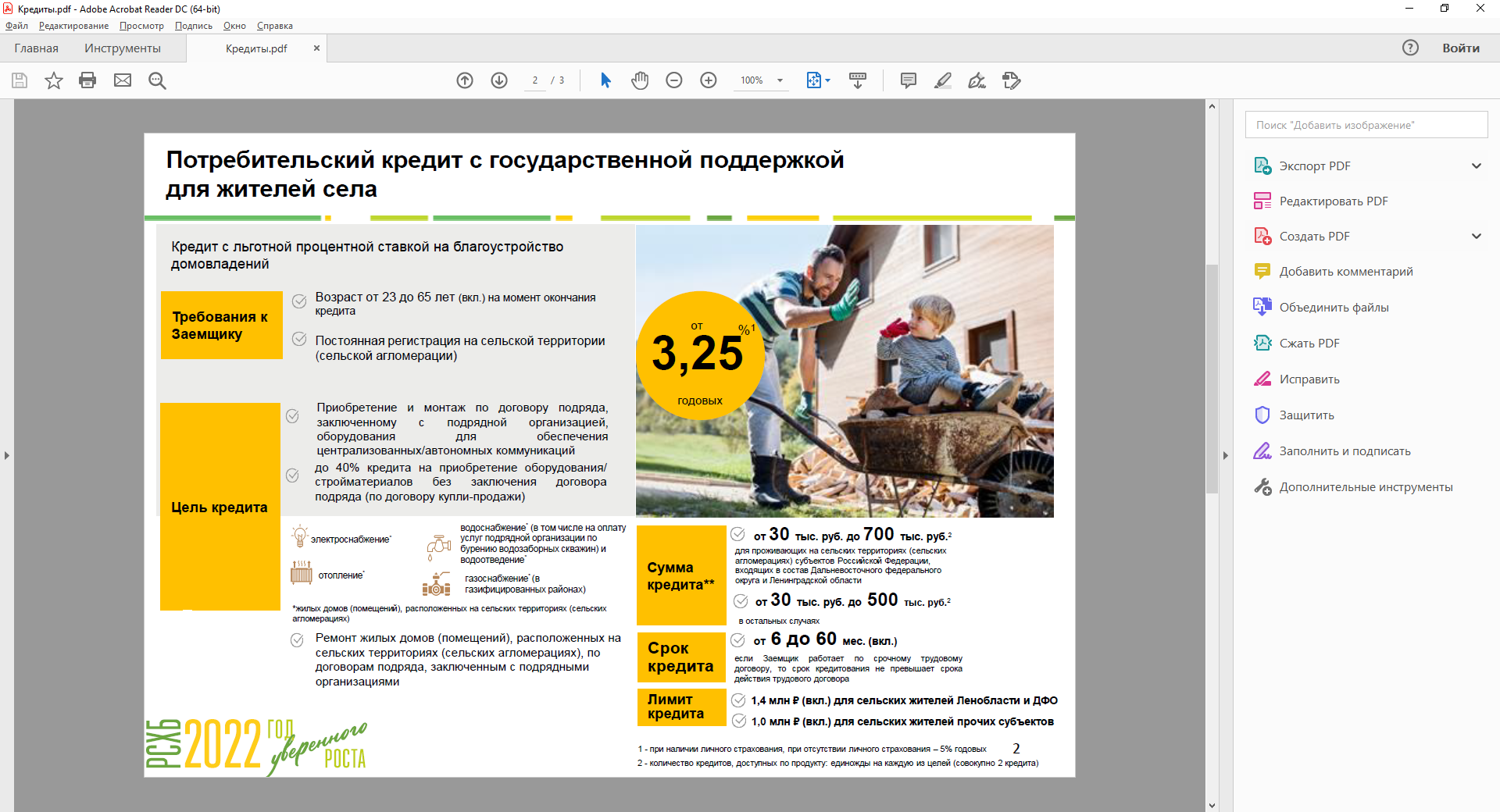 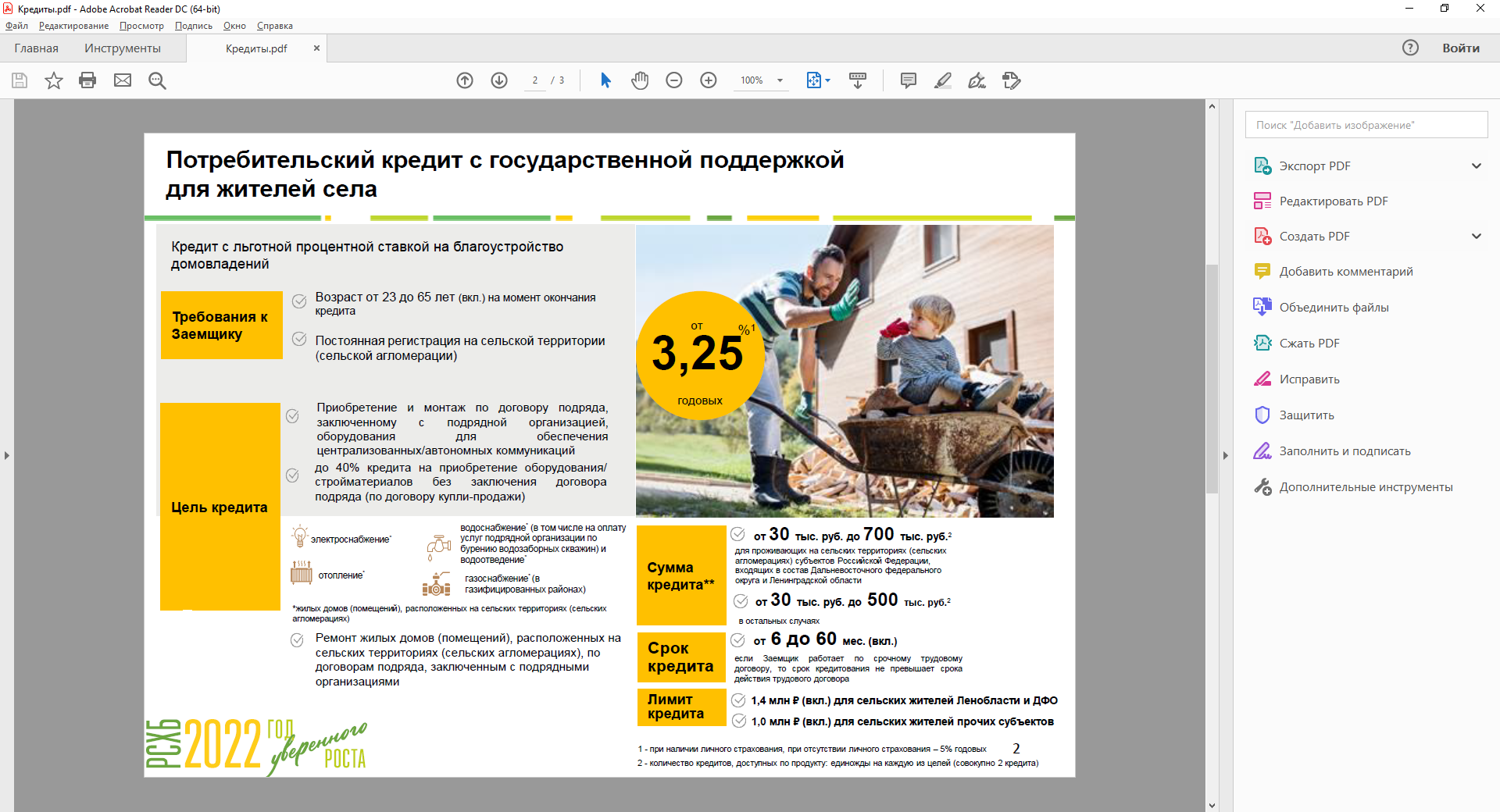 Сайт  Банка
 «RSHB»
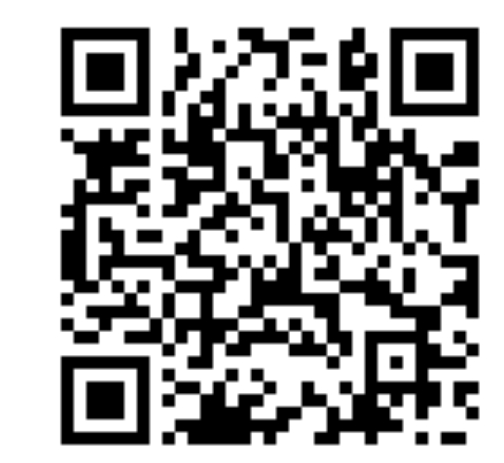 Наведите телефон на QR код 
и посмотрите предложения по льготному кредиту
Качественная отработка 
мероприятий по увеличению продаж

Поэтапное расширения перечная 
компаний
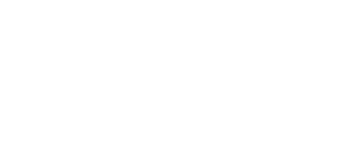 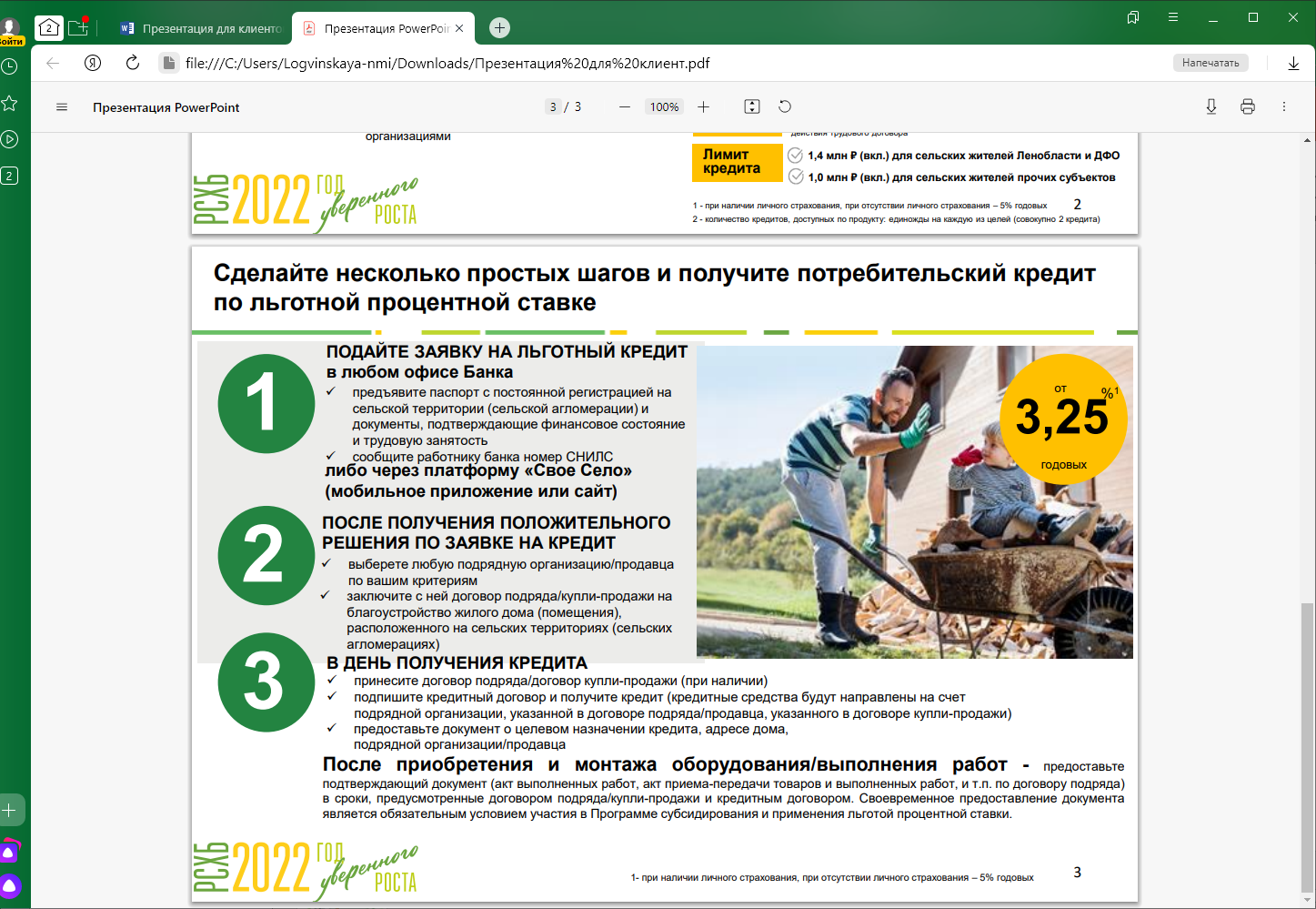 Сайт  платформы
 «Свое село»
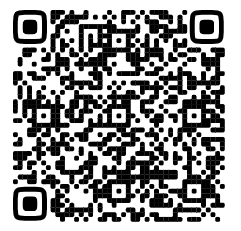 Наведите телефон на QR код 
и посмотрите предложения по льготному кредиту
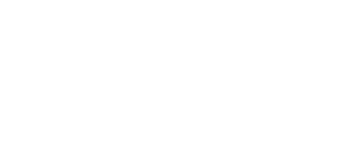 Дебетовые карты РСХБ
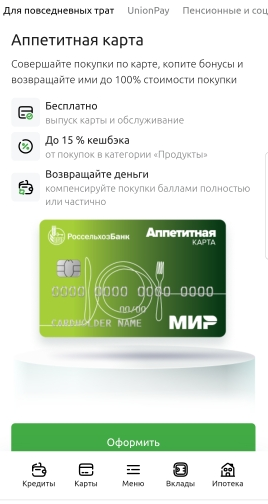 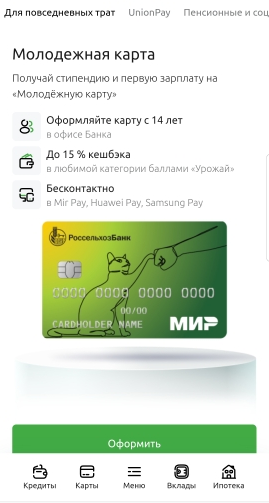 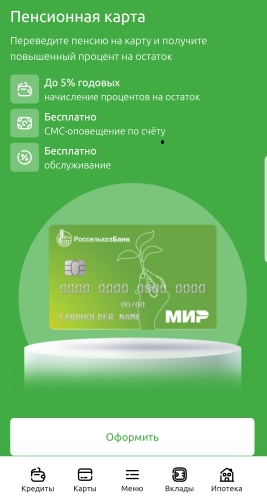 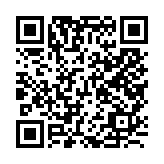 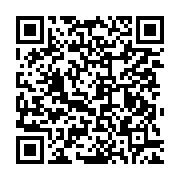 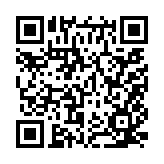 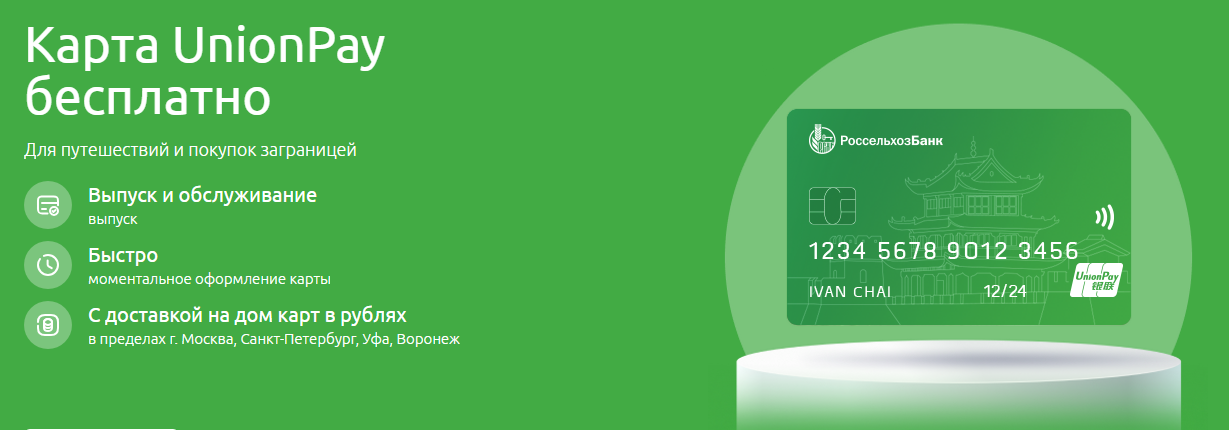 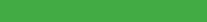 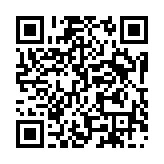 Наведите телефон на QR код 
и посмотрите на условия
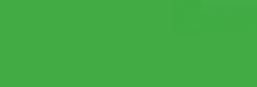 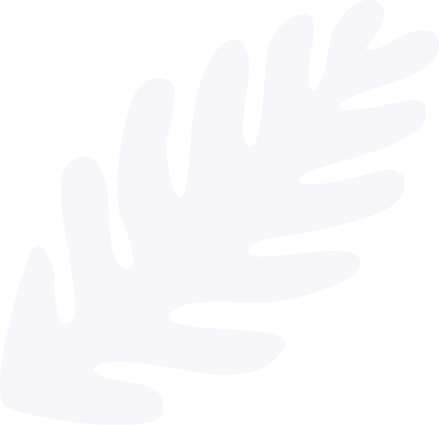 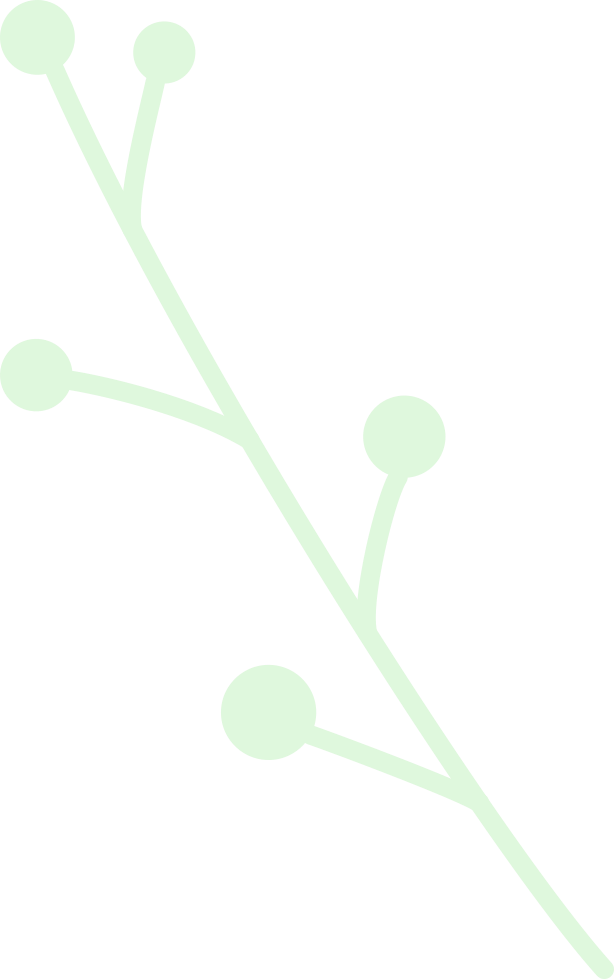 Контакты:
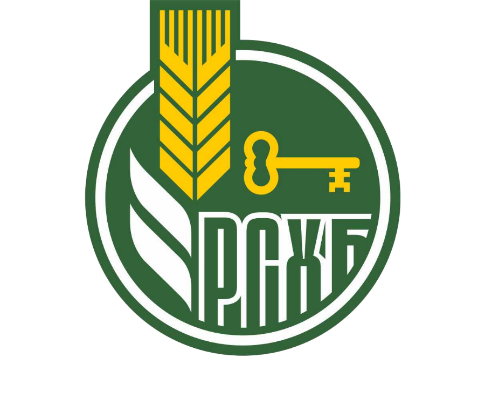 Персональный менеджер по банковскому обслуживанию

Левченко Ольга тел. 8(863)2870188  доб.3244 офис г.Азов, ул. Московская/Измайлова  д.49/22

Колесникова Евгения   тел. 8(863)2870188 доб.3249 офис г.Азов , ул. Московская/Измайлова  д.49/22
Наша миссия
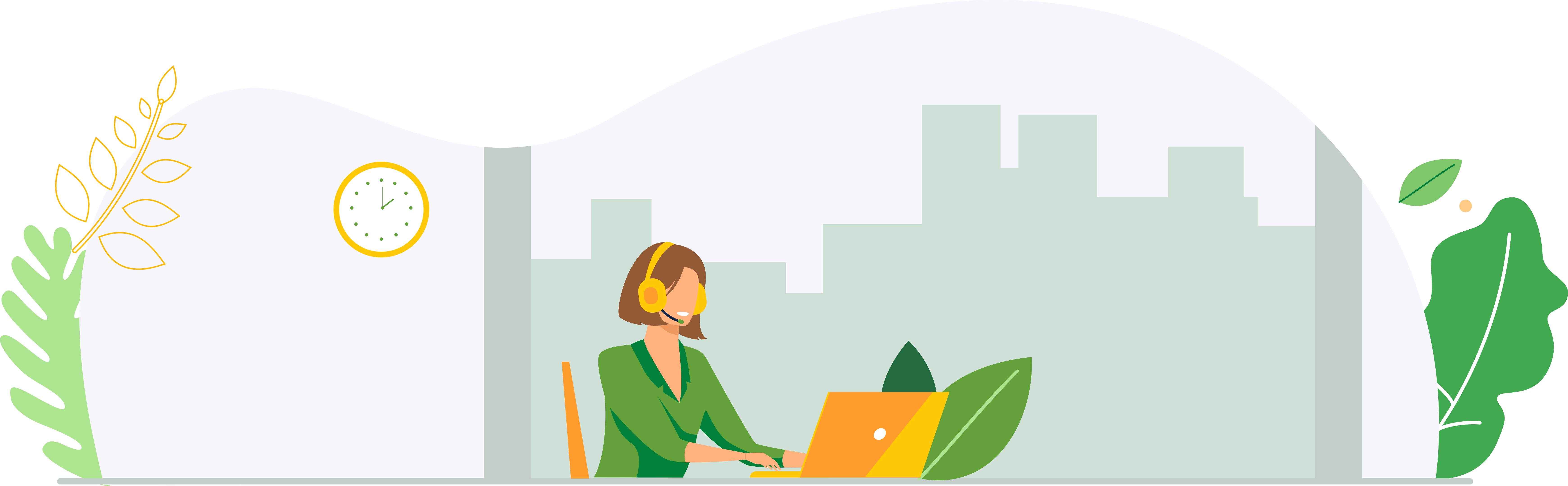 телефон Поддержки  8-800-100-0-100

WWW.RSHB.RU
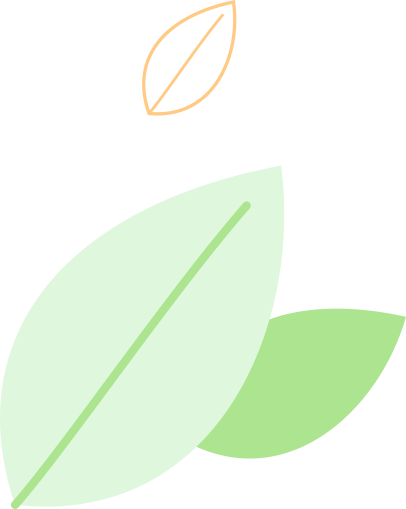 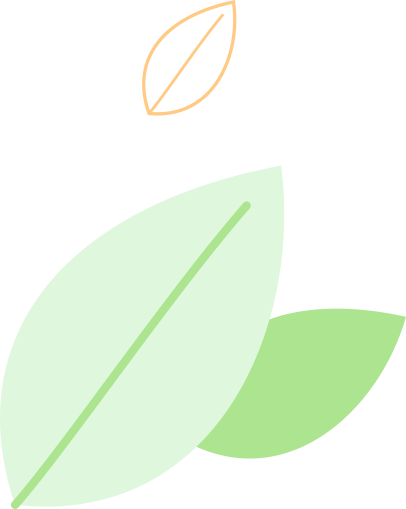 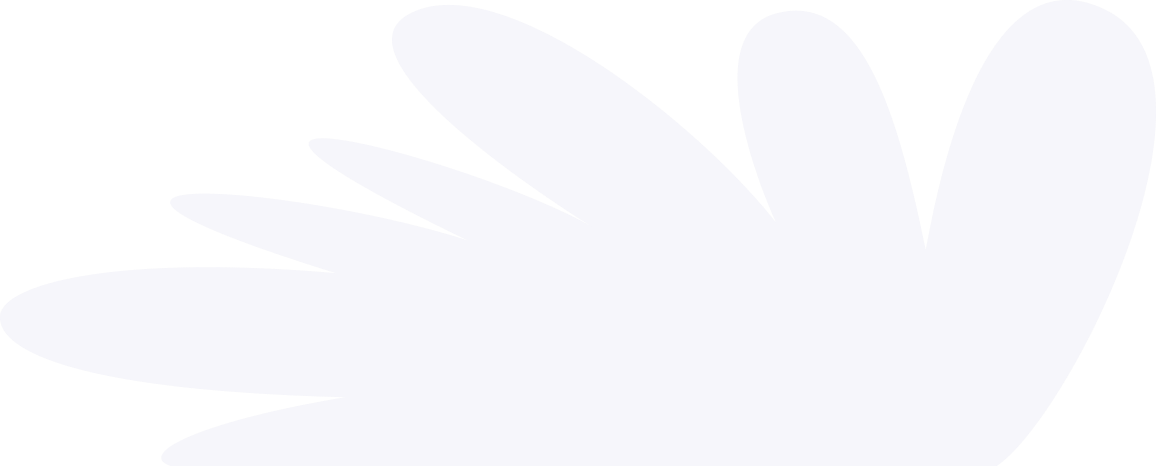 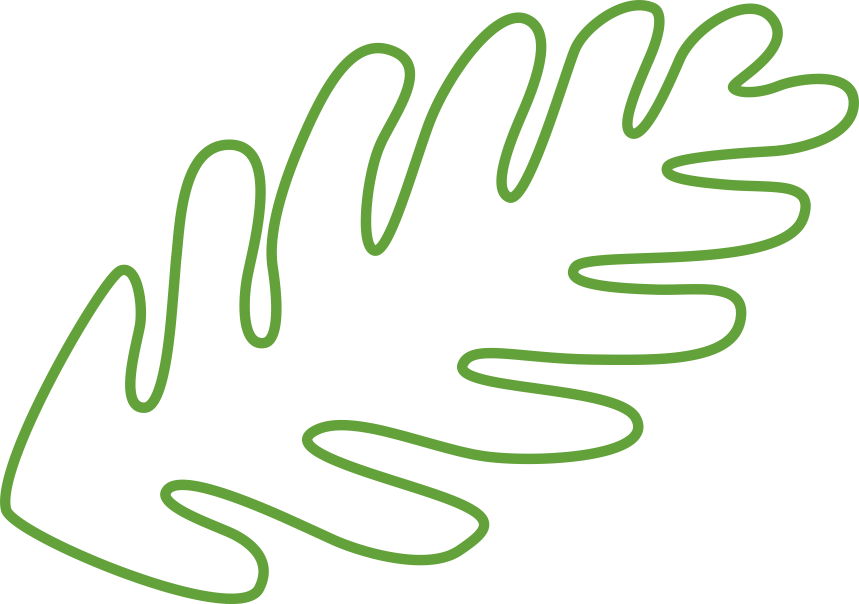 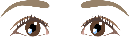 7